Recognise this?
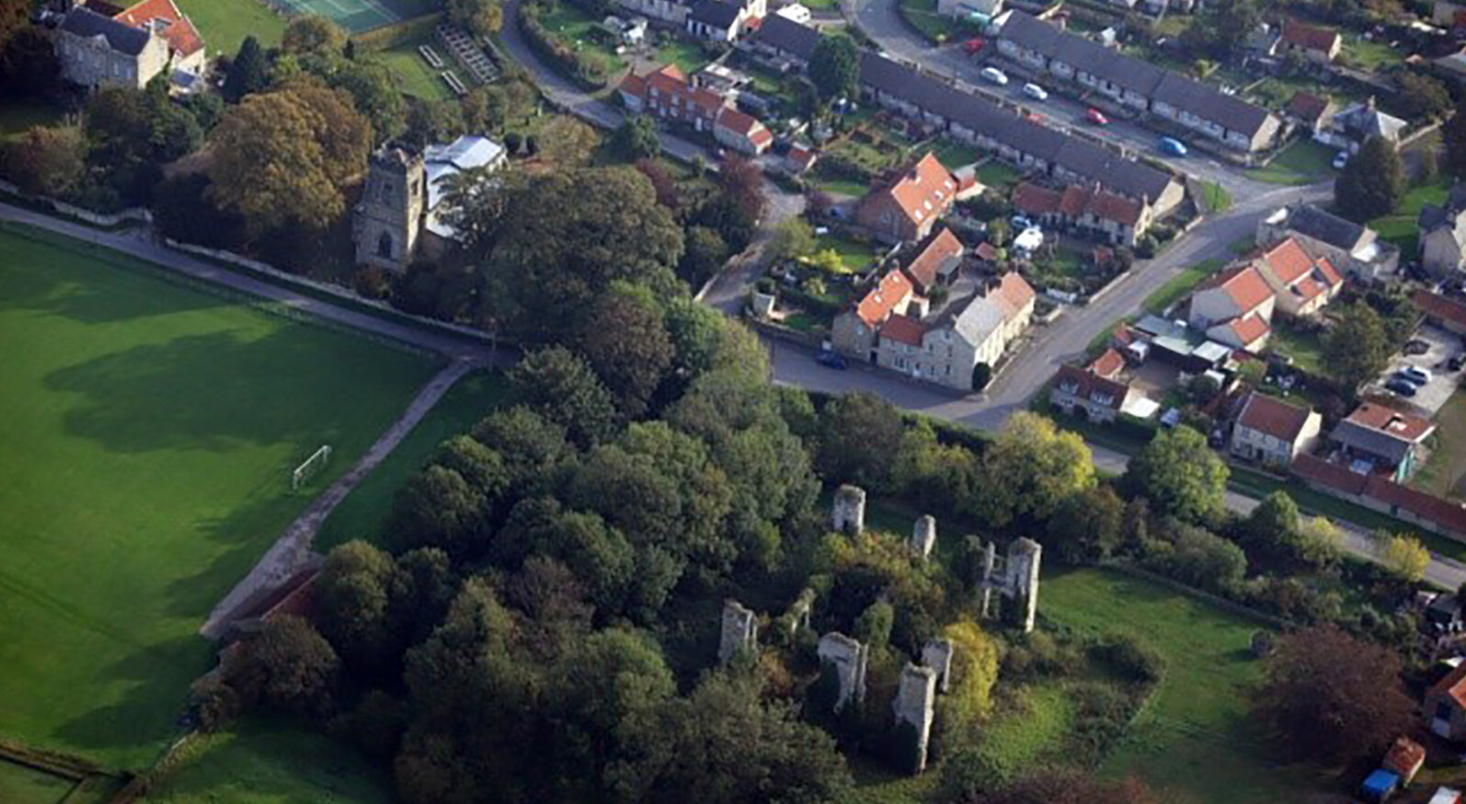 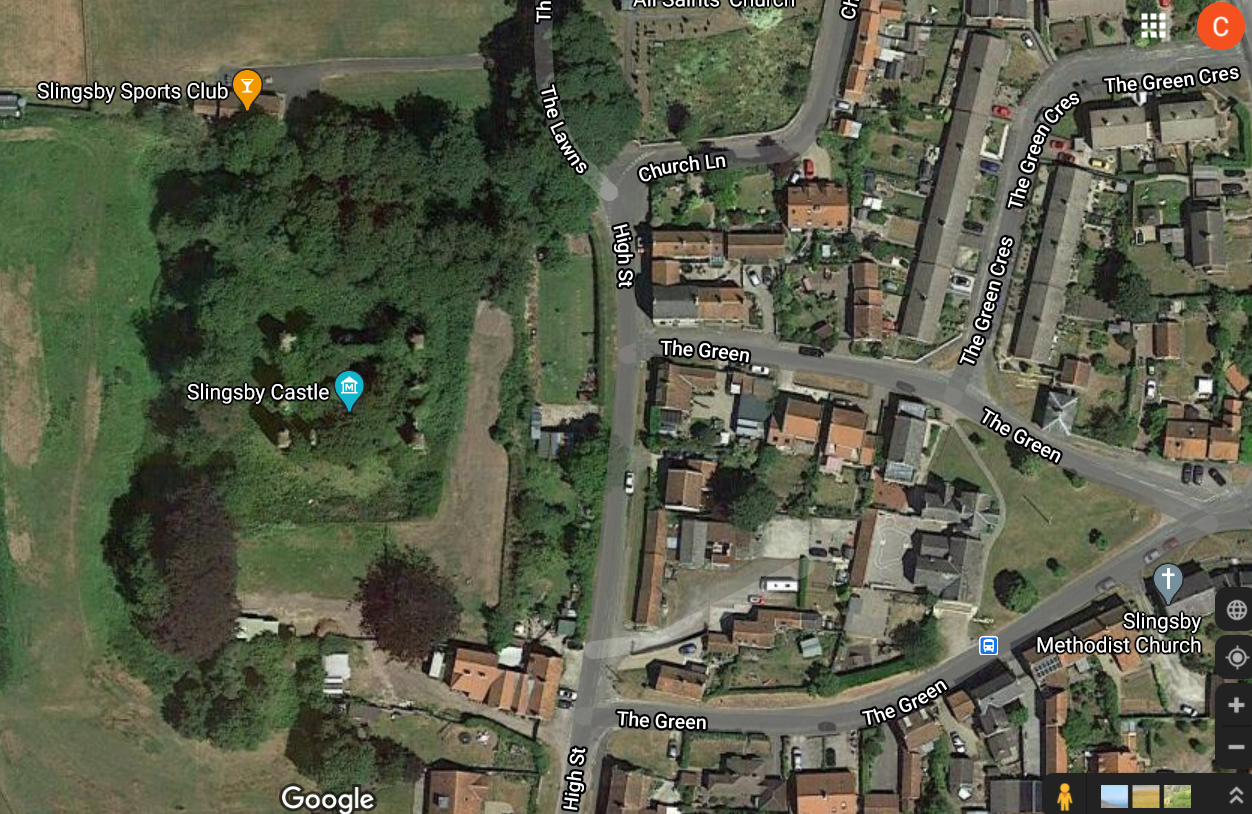 What do you think the castle looked like when it was built?
Have a go at sketching it
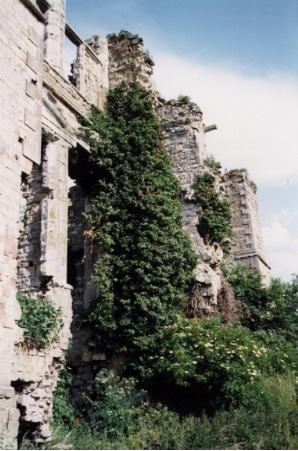 Plan of the castle from 1700
3D reconstructions of the castle
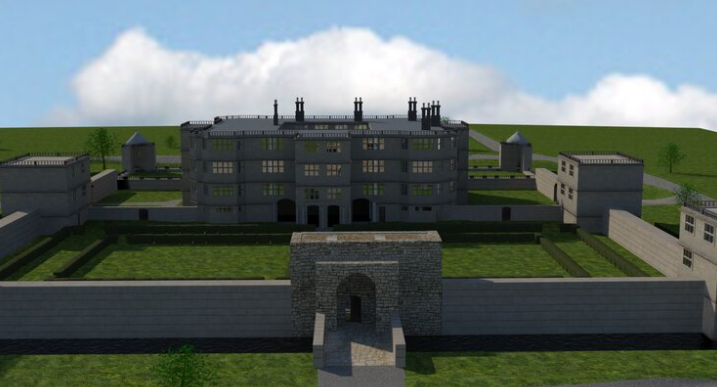